What Am I?
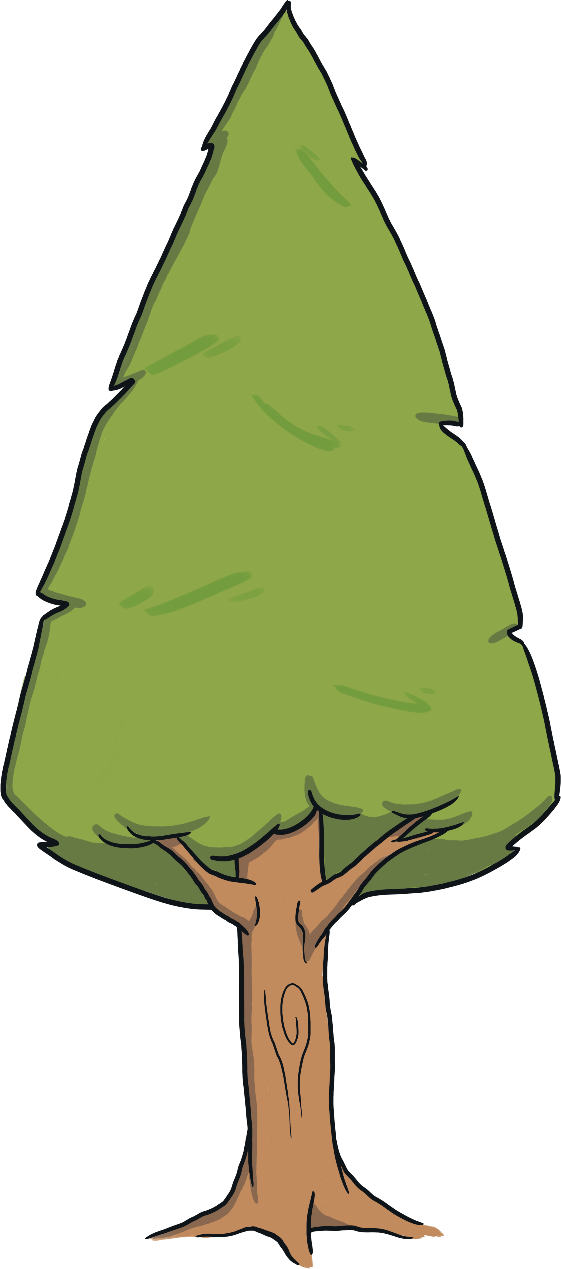 Can you follow the clues to work out which animal is being described?
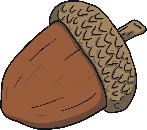 Click on the acorns to reveal each clue!
Start
What Am I?
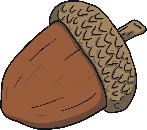 I am a red squirrel!
I am an orangey-red colour.
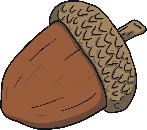 I eat acorns.
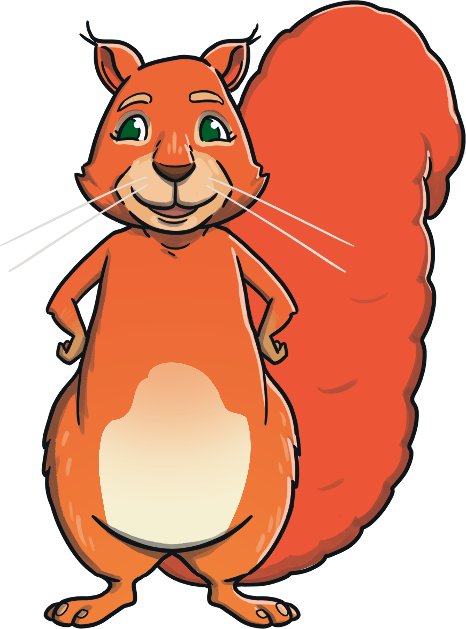 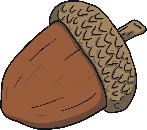 I am a good climber.
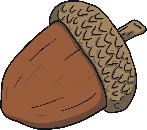 What am I?
Click to reveal the answer.
Previous
Next
What Am I?
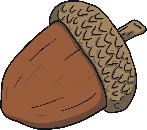 I am a beaver!
I have a long flat tail.
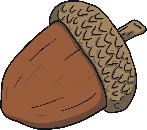 I have two big front teeth.
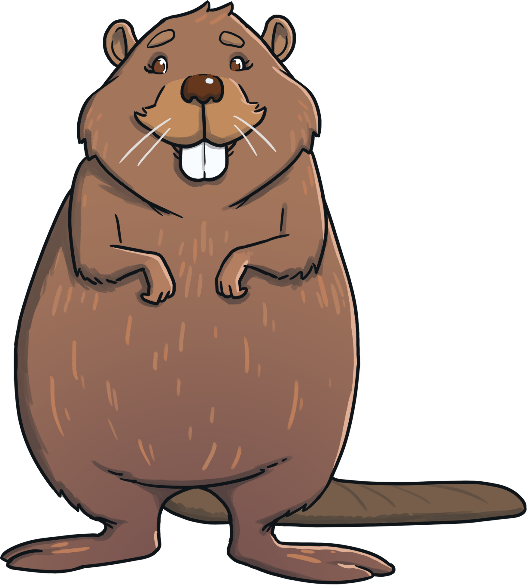 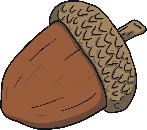 I can chew through wood.
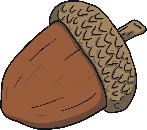 What am I?
Click to reveal the answer.
Previous
Next
What Am I?
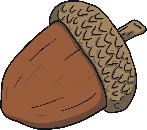 I look a bit like a ferret.
I am a pine marten!
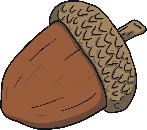 I live in holes in trees.
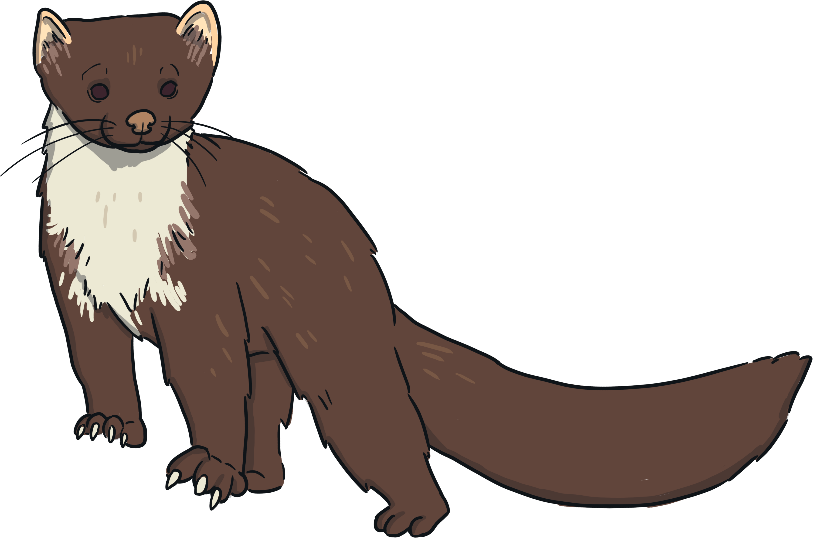 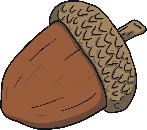 I am a very good climber.
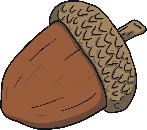 What am I?
Click to reveal the answer.
Previous
Next
What Am I?
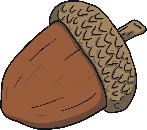 I have two tusks.
I am a wild boar!
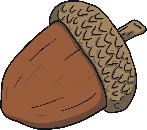 I look a bit like a pig.
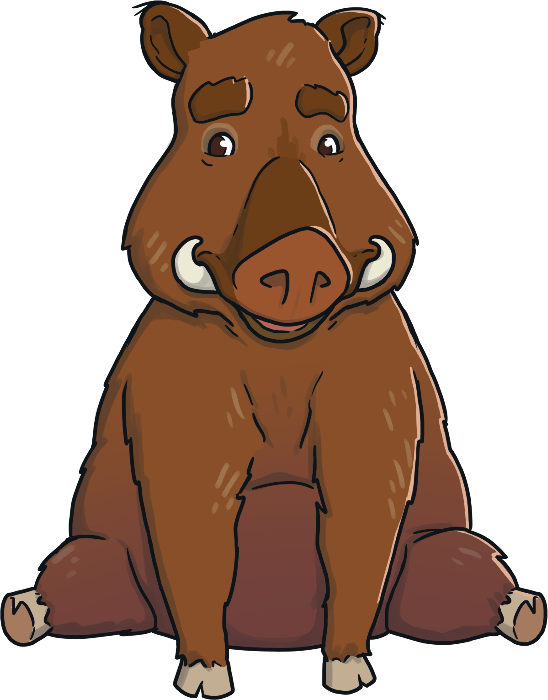 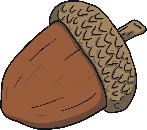 I walk on four legs.
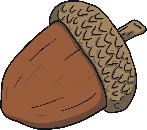 What am I?
Click to reveal the answer.
Previous
Next
What Am I?
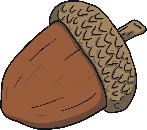 I am a type of bird.
I am a capercaillie!
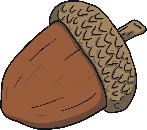 I eat leaves, berries and insects.
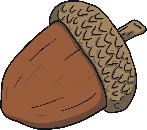 I have red feathers around my eyes.
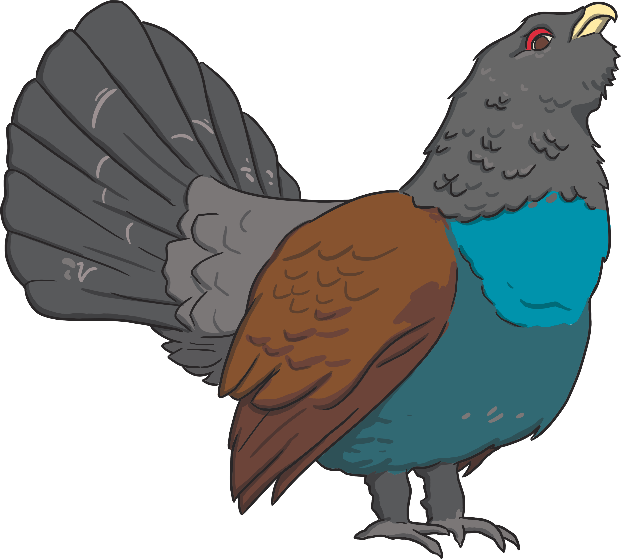 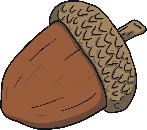 What am I?
Click to reveal the answer.
Previous
Next
What Am I?
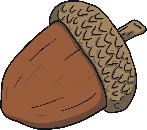 I have a fluffy tail.
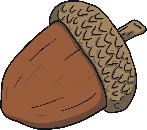 I have long ears.
I am a rabbit!
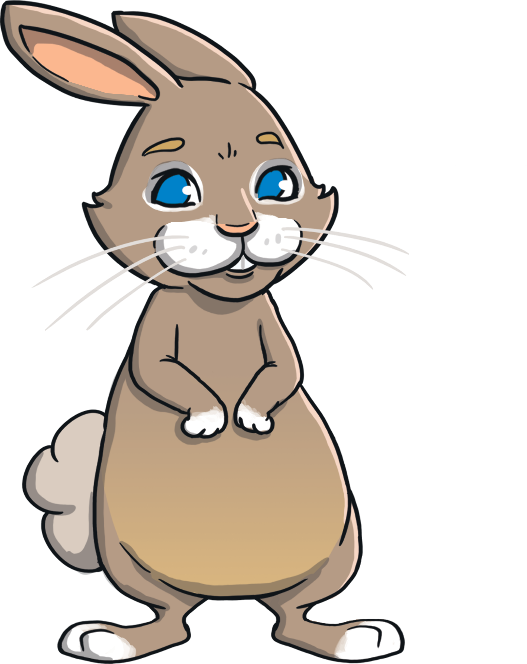 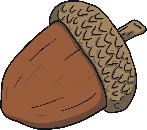 I live in a warren.
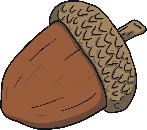 What am I?
Click to reveal the answer.
Previous
Next
What Am I?
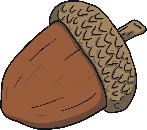 I am a wildcat!
I look like a type of pet.
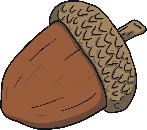 My babies are called kittens.
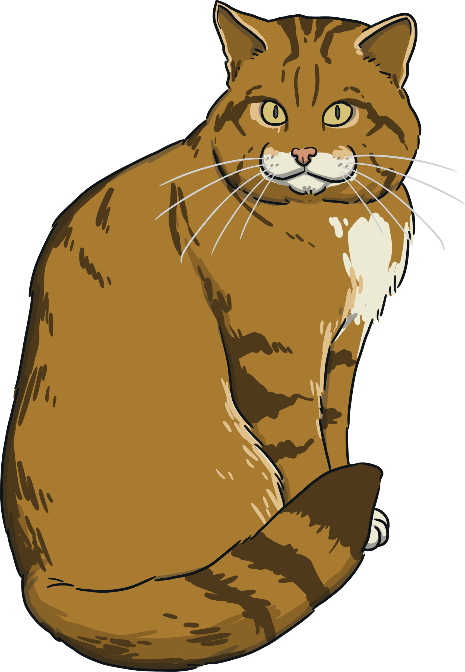 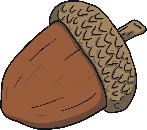 I have sharp teeth.
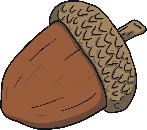 What am I?
Click to reveal the answer.
Previous
End